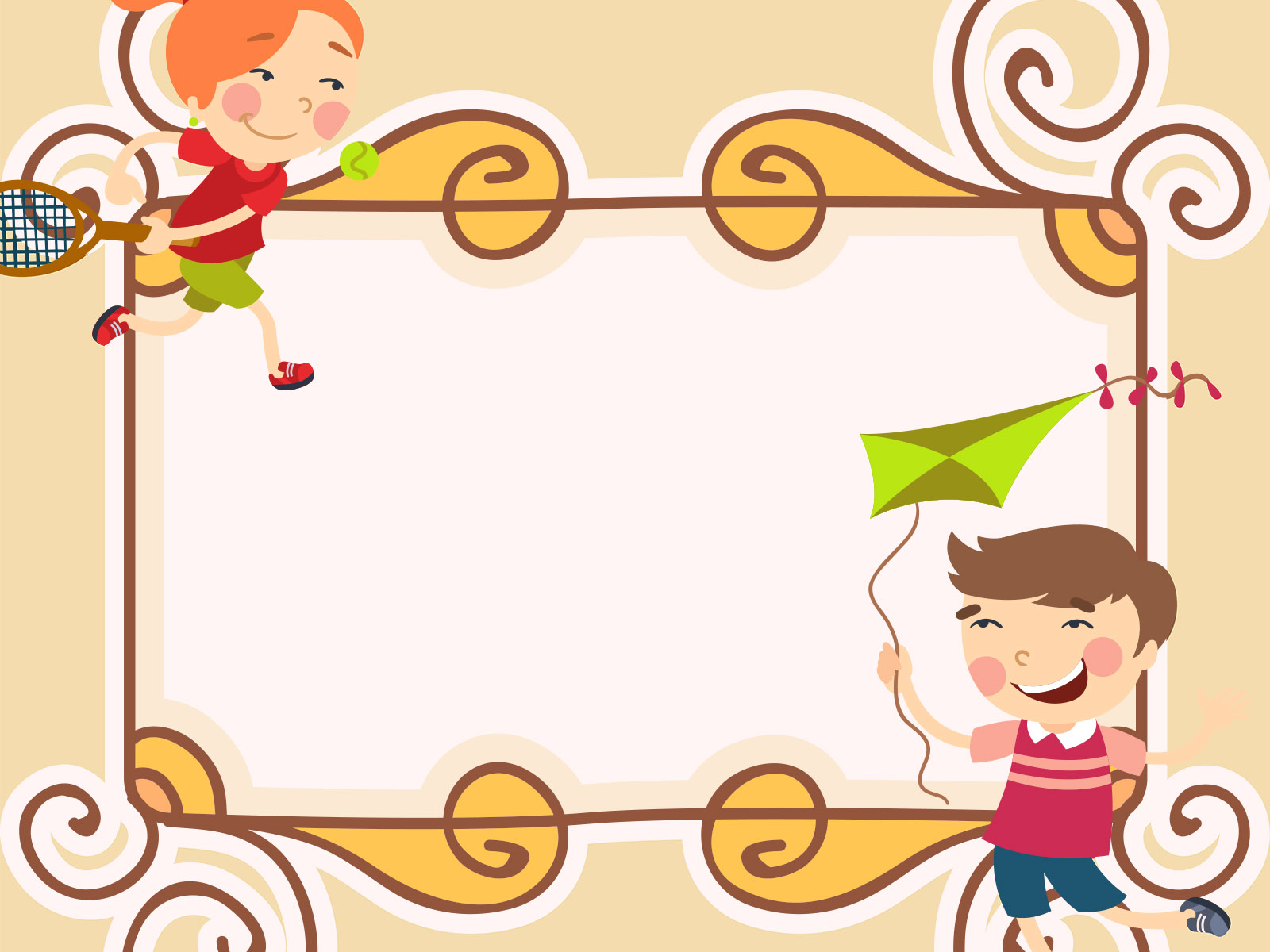 PHÒNG GIÁO DỤC ĐÀO QUẬN LONG BIÊN
TRƯỜNG MẦM NON GIA THỤY
CHỦ ĐỀ : THÊ GIỚI ĐỘNG VẬT
NHẬN BIẾT TẬP NÓI CON MÈO
Lứa tuổi : 24 – 36 tháng
Thời gian : 12 – 15 phút
Số lượng : 20 trẻ
Người dạy : Trương Thúy Vân
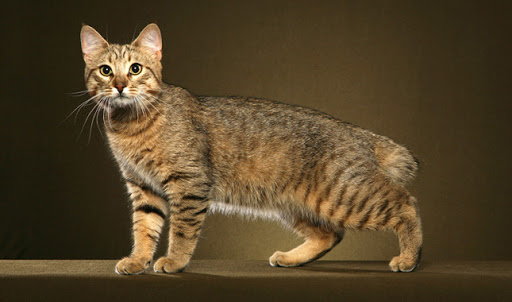 Đầu mèo
Thân mèo
Đuôi mèo
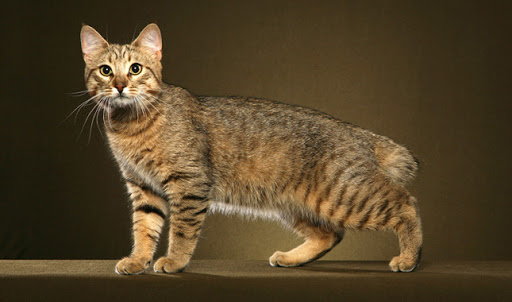 Tai mèo
Đầu mèo
Mắt mèo
Mũi mèo
Miệng mèo
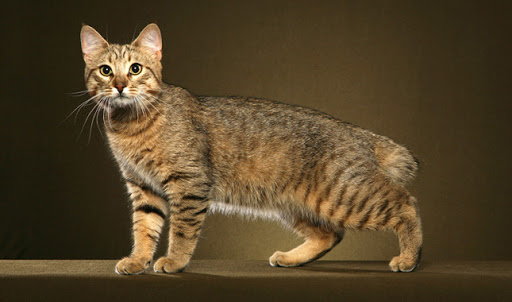 Thân mèo
Chân mèo
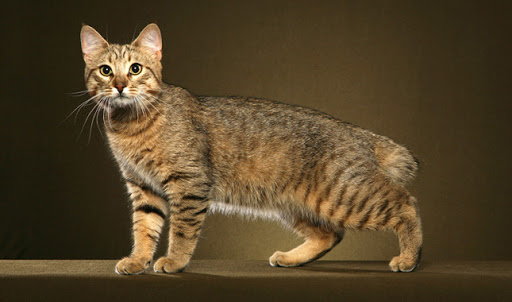 Tai mèo
Đầu mèo
Mắt mèo
Mũi mèo
Thân mèo
Đuôi mèo
Miệng mèo
Chân mèo
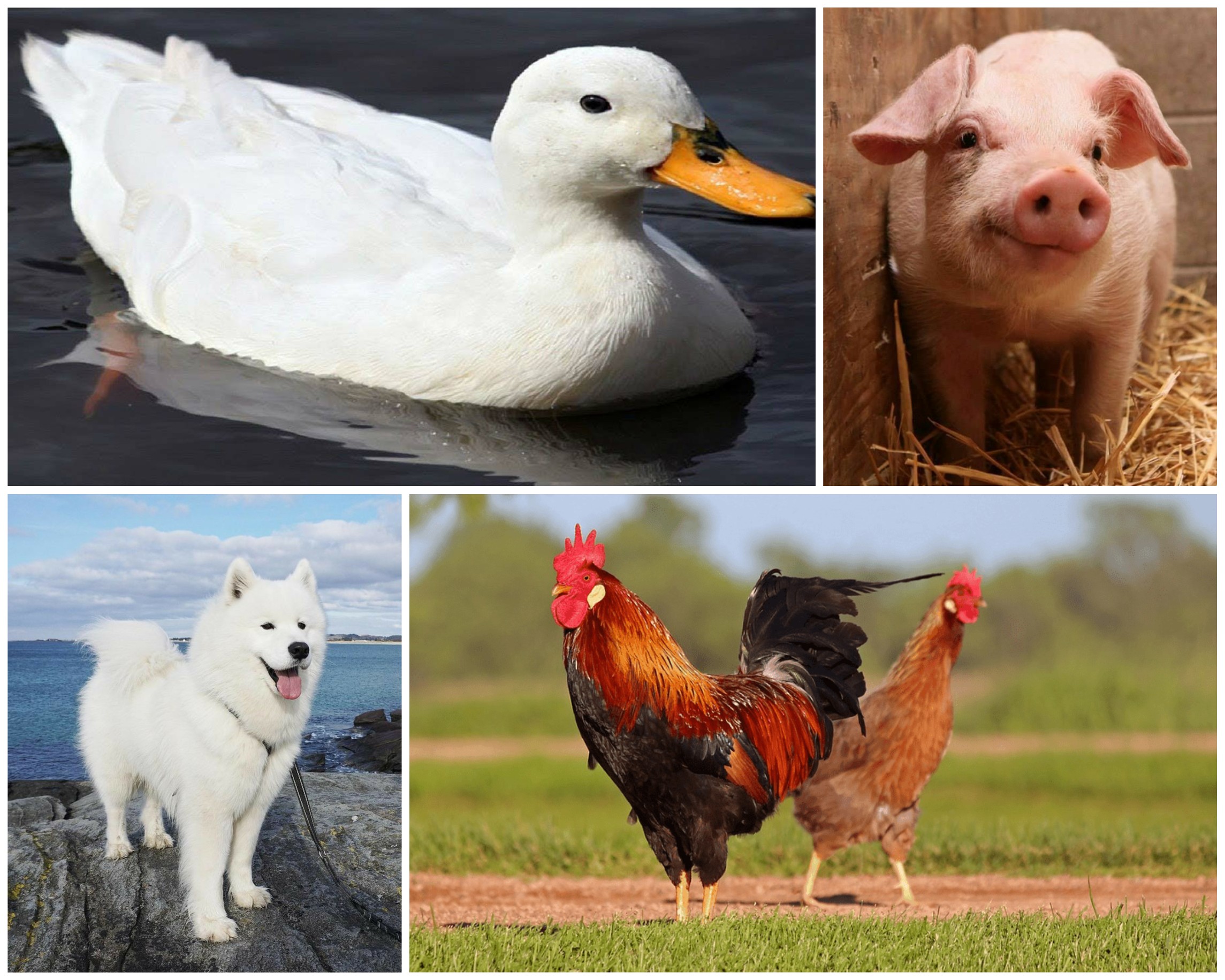 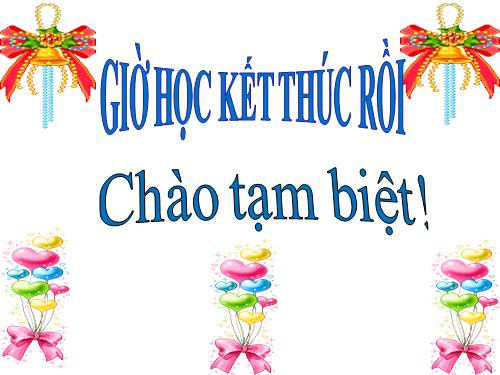